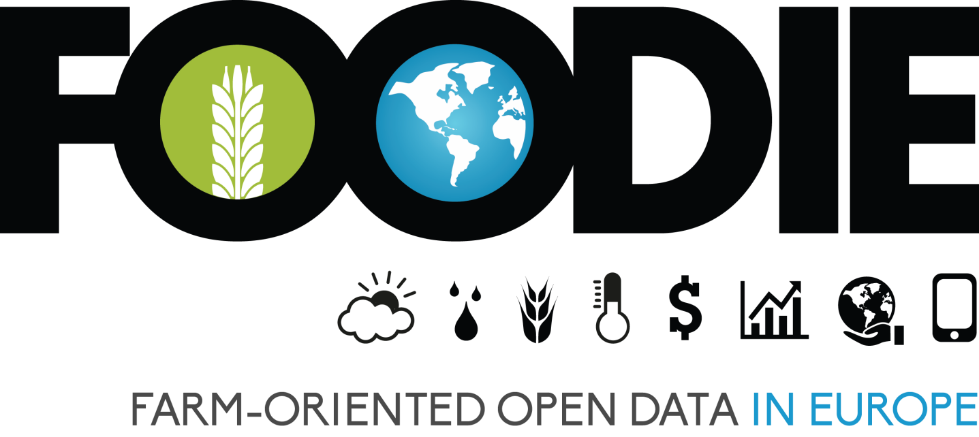 Farm Telemetry
Karel Charvát jr., WIRELESSINFO
Vojtěch Lukas, Mendelova univerzita/WIRELESSINFO
Marek ŠplíchaL, WIRELESSINFO
Michal Kepka
Tomáš Řezník, Masarykova univerzita/WIRELESSINFO
Zbyněk Křivánek, WIRELESSINFO
Karel Charvát, WIRELESSINFO
www.foodie-project.eu
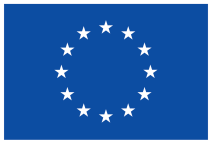 CIP-ICT-PSP-2013-7 Pilot Type B
Grant agreement no: 621074
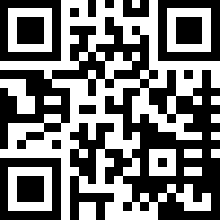 OTEVŘENÁ DATA A OTEVŘENÝ SOFTWARE NEJEN PRO KOMERČNÍ SEKTOR
Praha, 23. ledna 2017
Účel aplikace
Nástroj pro zaznamenávání, zpracování a analýzu dat z traktorů
Zaznamenávání pozic a dalších údajů
Zobrazení aktuální polohy
Souhrnné i detailní přehledy za jednotlivé traktory
Přehledy za pozemky
Porovnání částí pozemku (management zóny)
Pomoc při tvorbě výkazů a podpora rozhodování pro  management farmy nebo agronoma
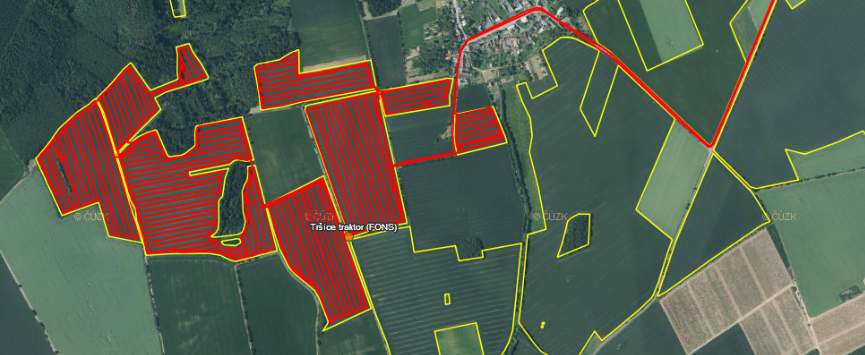 Sledovací jednotky
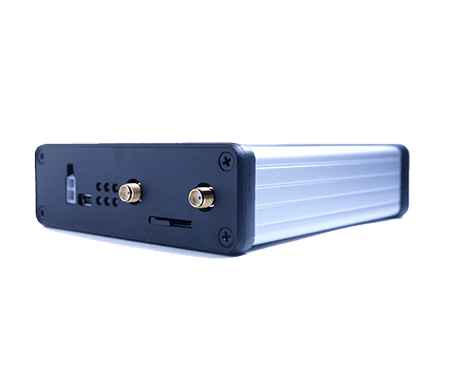 Teltonika
Fons
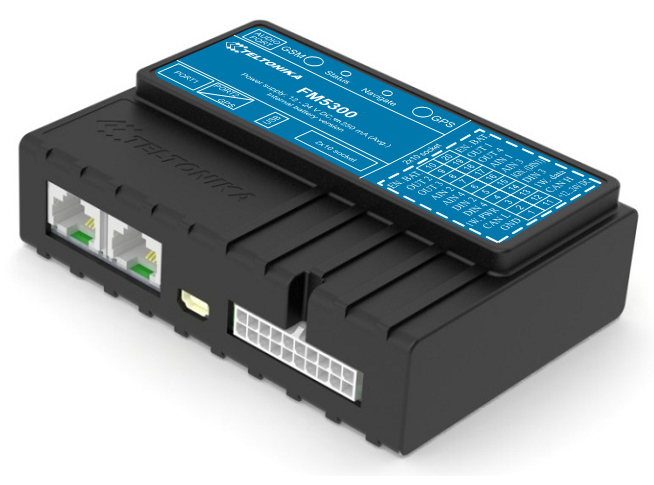 Teltonika: získávání  dat prováděno vlastními prostředky
Fons: využíváme API poskytované firmou Fons
Denní přehled pro traktor
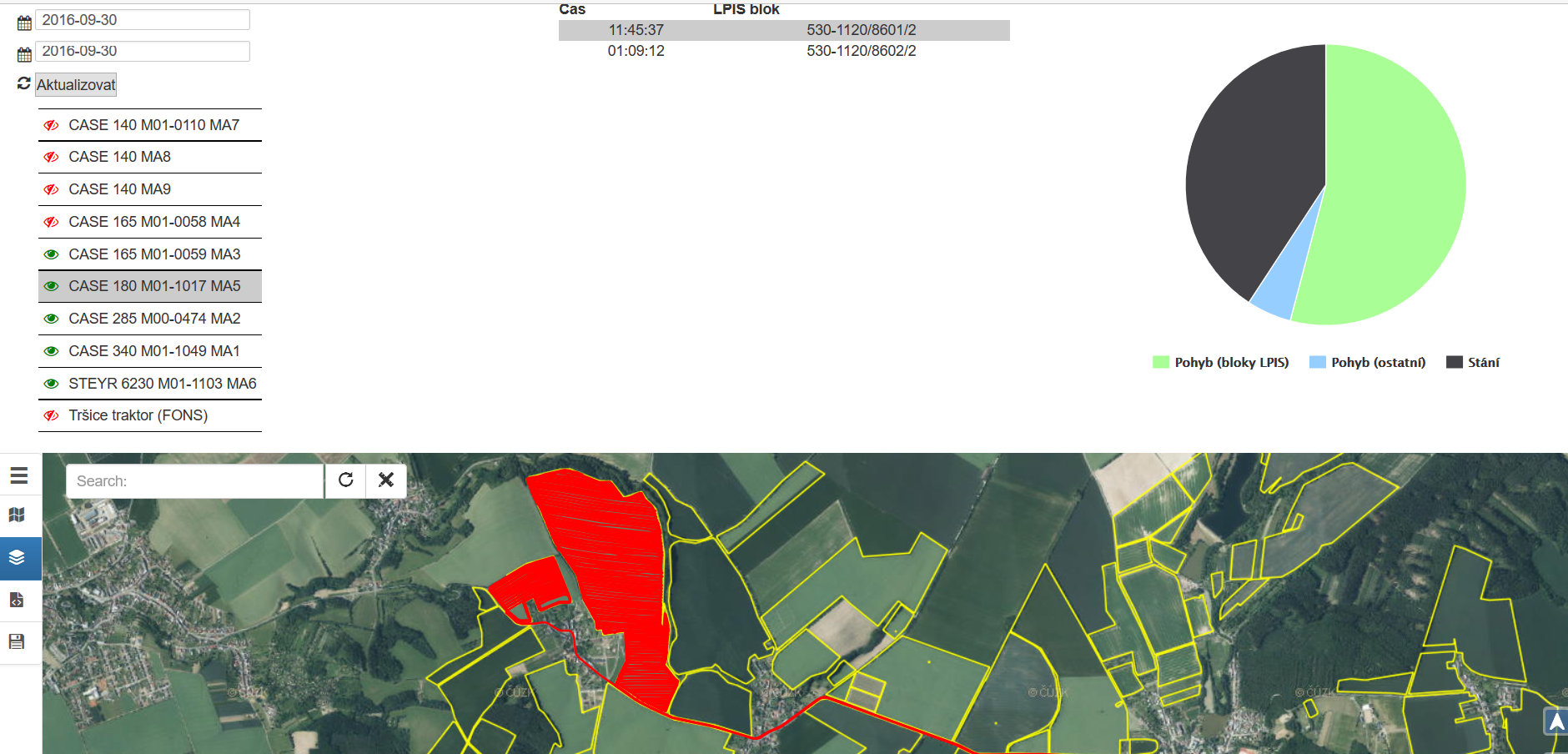 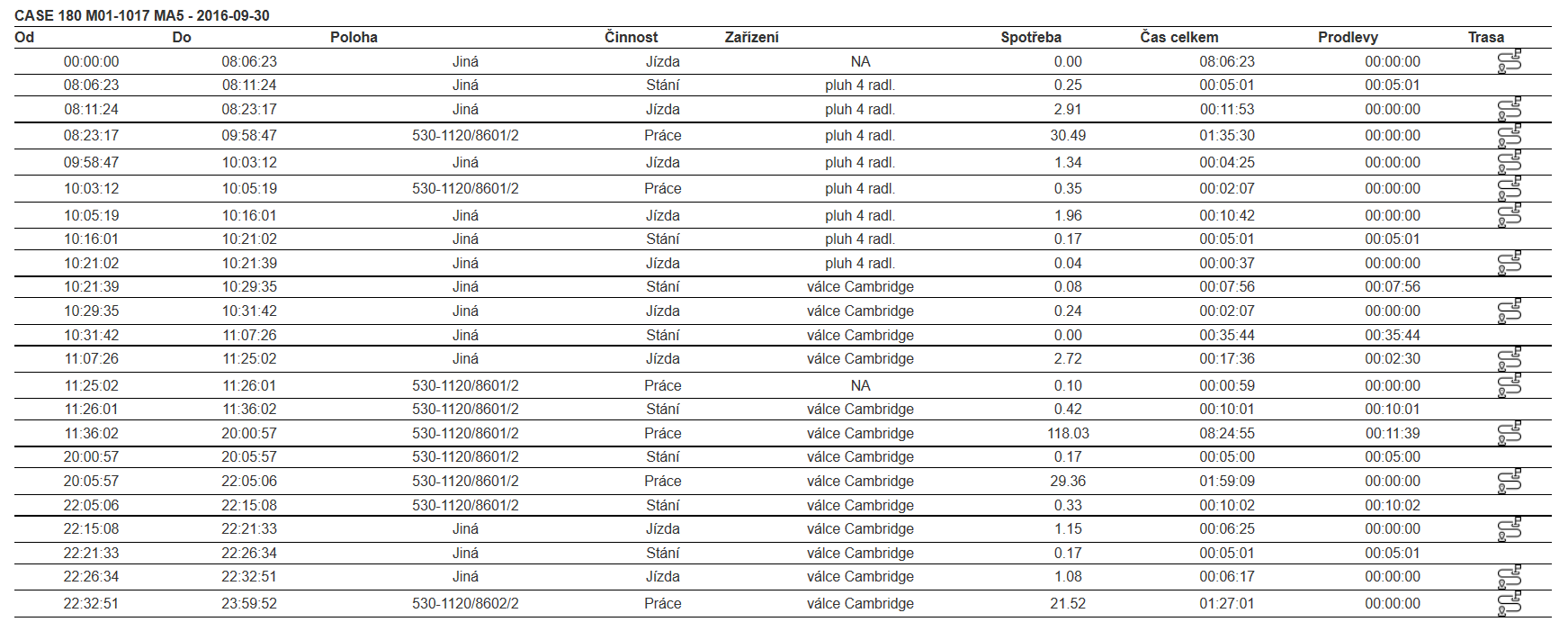 Přehledy pro pozemek
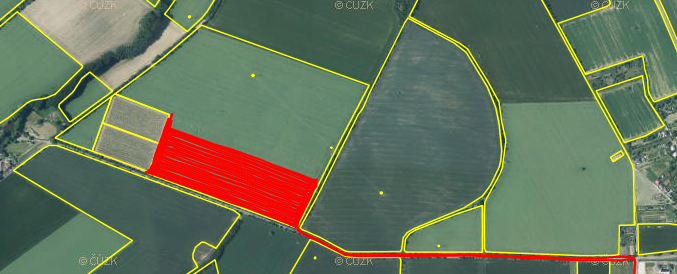 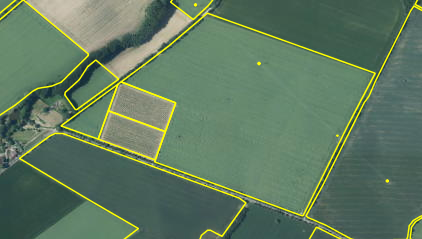 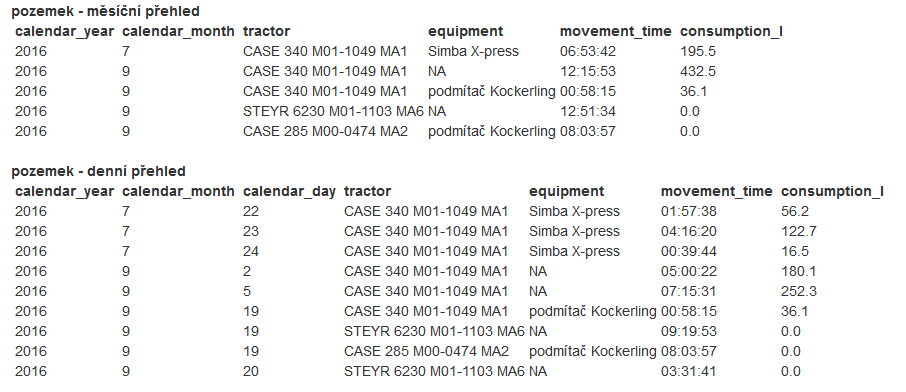 Přehledy pro zóny v rámci pozemku
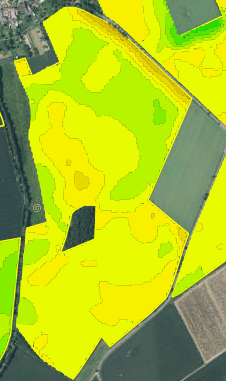 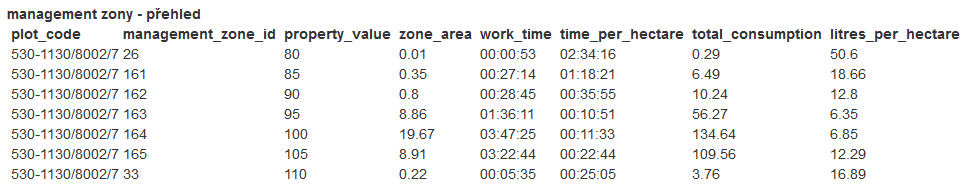 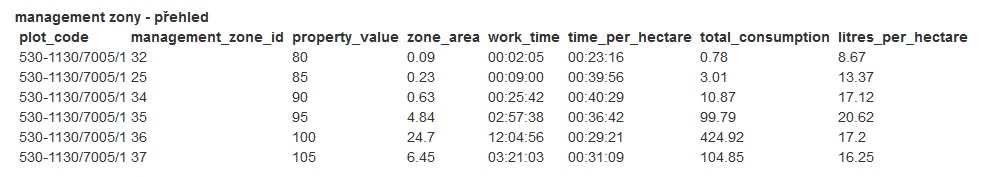 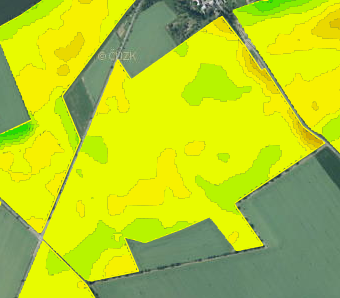 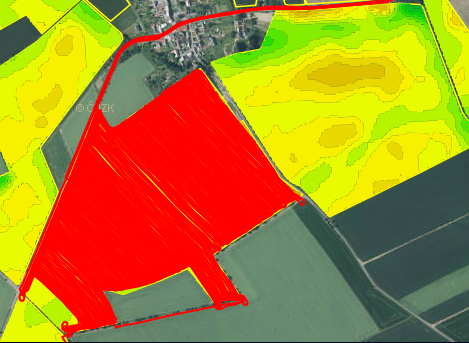 Vazba na otevřená data
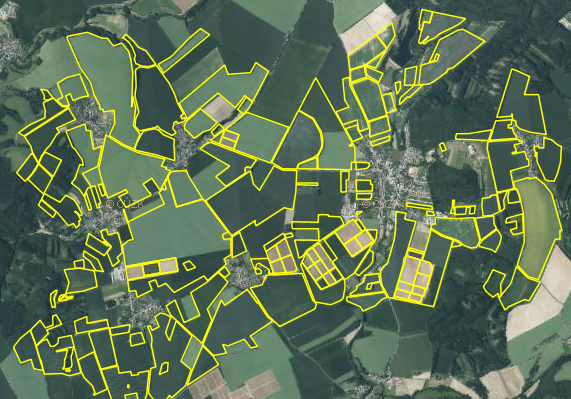 Využívané v současnosti
LPIS
Možno volně stáhnout v souborech po jednotlivých katastrálních územích, nebo na vyžádání zdarma získat od Ministerstva zemědělství datovou sadu za celou ČR.
Využíváno pro získání hranic půdních bloků na sledovaných farmách
Enhanced Vegetation Index (EVI)
Datové sady získané z Landsat 5, Landsat 8
Využíváno pro výpočet výnosového potenciálu
Plánované v budoucnu
Silniční síť využívající dopravní datový model
Rozšíření INSPIRE datového modelu pro dopravní sítě
SDI4Apps, OpenTransportNet, Plan4All + rozšíření FOODIE
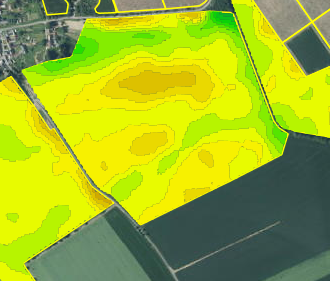 Souvislost s datovým modelem FOODIE
Půdní bloky Pokud není pozemek dělený plot = site
V České republice – open data (LPIS)
Ve většině ostatních zemí EU musí  být hranice pozemků získány přímo od farmáře.
Výnosový potenciál
Management Zóny
Získané Multispektrálních satelitních snímků a LPIS  –  open data
Sledování strojů
Soukromá data farmy
Souhrnná data možno uložit jako prvky Intervention nebo Treatment
Vazby na otevřený software
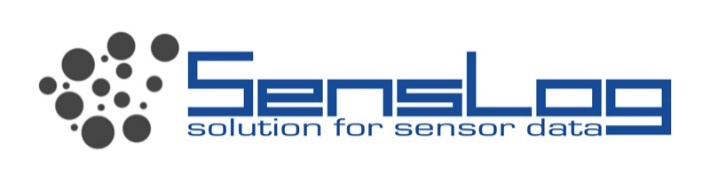 Využíván pro přijímání a zpracování dat z traktorů
Datový model Senslog propojen s datovým modelem FOODIE
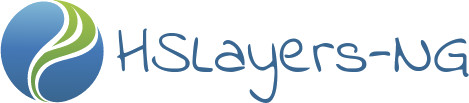 Využíván jako mapový klient